Discharge Summary
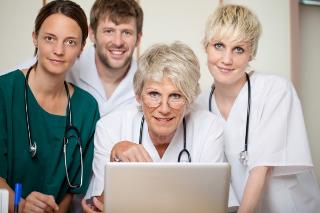 [Speaker Notes: This training is designed to provide facility supervisors and leaders with an overview of the new Discharge Summary]
OBJECTIVES
Participants will:
Review the Federal regulation at 483.21(c)(2) and Guidance to Surveyors for Discharge Summary
Identify definitions from the Federal Requirements
Describe the contents required in the Discharge Summary
Identify how the Discharge Summary will be appropriately released with resident consent in order to communicate resident condition and needs for continuity of quality care
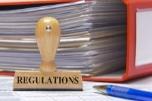 [Speaker Notes: The Federal regulations require facilities to complete a discharge summary.  We are going to talk about the requirements, contents and how to use the information for continuity of care]
Introduction
The nursing home Requirements of Participation (RoP) are the regulations that set minimum standards for nursing homes.
The RoP were rewritten in October 2016.
The changes in regulations go into effect over the next three years, in phases.
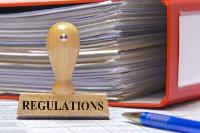 [Speaker Notes: For the purposes of this education, we will refer to the regulations for resident Discharge Summary and our roles and responsibilities.  

The regulations:
Nursing homes that accept payments from Medicare and Medicaid must meet minimum standards for the quality of the care and services they provide.  Today’s training will discuss the updated federal regulations related to abuse.  

The federal regulations were rewritten in 2016 for the first time since 1991 – the updates were completed in order to modernize the language and reflect changes that have happened in care, resident populations and quality standards.

The changes are being called the “Mega-Rule” because there are over 700 pages of regulations. There are three phases of implementation: Phase 1 was effective November 28, 2016, phase 2 is effective November 28, 2017 and phase 3 is effective on November 28, 2019.]
Facility Response
Understand
Inform 
Limitations
Monitor
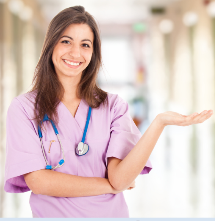 [Speaker Notes: Our response to these updated regulations includes:

Understand – understanding the updates to the regulations through this training  and discharge summary policy.  Todays training will walk us through the changes and our roles and responsibilities. 
Inform – how we completed the summary and 
Limitations and Concerns – we will discuss how we handle any limitations and concerns
Monitor – we will monitor our policy via our QAPI program as applicable]
Understand-Overview of the Regulation
Discharge Summary:
When a facility anticipates that a resident will be discharged, the facility must complete a discharge summary
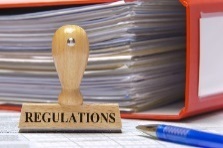 [Speaker Notes: Today we are going to address the requirements for facilities develop a discharge summary consistent with the items outlined in the regulatory requirements]
Overview of the Regulation
§483.21(c)(2) –The discharge summary must include:
(i) A recapitulation of the resident’s stay that includes, but is not limited to, diagnoses, course of illness/treatment or therapy, and pertinent lab, radiology, and consultation results.
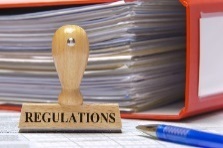 [Speaker Notes: Recapitulation means a summary of what has transpired during the resident stay.  It needs to be concise and cover the series of events and should discuss the progress, participation and resident response to all care and services as well as diagnostics and other professional consultation reports]
Overview of the Regulation
Continued
(ii) A final summary of the resident’s status to include items in paragraph (b)(1) of § 483.20, at the time of the discharge that is available for release to authorized persons and agencies, with the consent of the resident or resident’s representative.
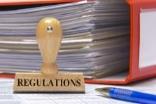 [Speaker Notes: Paragraph (b)(1) of § 483.20 discusses the Resident Assessment Instrument—discussing the comprehensive assessment of a resident’s needs, strengths, goals, life history and preferences as well as discharge planning
**Discharge planning should begin on the day of admission—repetition and ongoing teaching and learning will help residents with success at discharge.]
Overview of the Regulation
Continued-
(iii) Reconciliation of all pre-discharge medications with the resident’s post-discharge medications (both prescribed and over-the-counter).
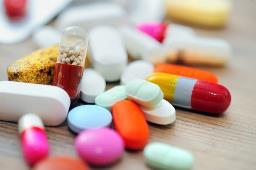 [Speaker Notes: Identify facility system for proof of documentation for medication reconciliation:
INTERACT has a worksheet
AMDA has resources as well in their Clinical Practice Guideline on “Transitions of Care”]
Overview of the Regulation
Continued
(iv) A post-discharge plan of care that is developed with the participation of the resident and, with the resident’s consent, the resident representative(s), which will assist the resident to adjust to his or her new living environment. 
The post-discharge plan of care must indicate where the individual plans to reside, any arrangements that have been made for the resident’s follow up care and any post-discharge medical and non-medical services.
[Speaker Notes: This is why it is so important to have a plan from admission—for facility staff, therapy and others to ensure a safe and successful transition of care.  Arrangements will need to be made in advance for follow up support, management and health care assistance.]
Inform - Facility Policy
It is the policy of this facility that residents who have a planned discharge from the facility will have a completed discharge plan and recapitulation of stay completed to facilitate continuity of care after discharge.
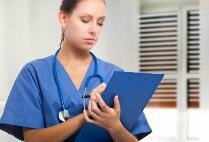 [Speaker Notes: Post-discharge continuity of care is well known to improve health outcomes for discharged residents and to help prevent readmissions to the hospital. While the healthcare system searches for a computer-based solution to information sharing challenges, facilities must continue to provide relevant information about discharging residents to their care providers and to the residents and representatives. 

Discuss the facility POLICY        
 
 It is the policy of this facility that residents who have a planned discharge from the facility will have a completed discharge plan and recapitulation of stay completed to facilitate continuity of care after discharge.  Post-discharge continuity of care is well known to improve health outcomes for discharged residents and to help prevent readmissions to the hospital. While the healthcare system searches for a computer-based solution to information sharing challenges, facilities must continue to provide relevant information about discharging residents to their care providers and to the residents and representatives. 
 
A comprehensive discharge summary will describe for the next provider the resident’s course of stay, medical conditions and diagnoses, the results of relevant laboratory and other diagnostic testing completed in the facility, consultations completed in the facility and medications prescribed at discharge.  A Discharge Plan of Care (Reference “insert facility name of Discharge Plan of Care Policy”) is the second critical element of continuing care documents and is addressed in a separate document. When written in layman’s terms, the discharge summary and plan of care can also be used by the resident and care givers at home to deliver the proper care and identify when to call the community health care provider about changes or progress.]
Facility Policy
A comprehensive discharge summary will describe for the next provider the resident’s course of stay, medical conditions and diagnoses, the results of relevant laboratory and other diagnostic testing completed in the facility, consultations completed in the facility and medications prescribed at discharge
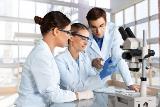 [Speaker Notes: A Discharge Plan of Care is the second critical element of continuing care documents and is addressed in a separate document. When written in layman’s terms, the discharge summary and plan of care can also be used by the resident and care givers at home to deliver the proper care and identify when to call the community health care provider about changes or progress.]
Facility Policy
The objective of the discharge summary policy and procedure is to provide a framework for the completion of relevant documents to be shared with post-discharge care providers, the resident and the care givers at home.
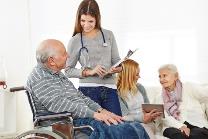 [Speaker Notes: The facility shall prepare and provide a discharge summary including a recapitulation of stay and reconciliation of pre and post-discharge medications, with the resident’s consent, with the people and agencies providing care to the resident after discharge and with the resident. The final discharge summary will include a discharge plan of care. The Discharge Plan of Care requirements are covered in a separate document.]
Inform - Procedure
Discharge Decided
Interdisciplinary team (IDT)
Communication
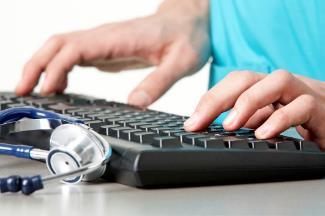 [Speaker Notes: The frequency of ongoing communication about discharge planning will be determined by the resident’s preferences, the resident’s progress toward discharge goals and the complexity of the needed discharge plan. 

The interdisciplinary team (IDT) will communicate regularly with the resident and the representative about the resident’s preferences for discharge. The communication will begin at the time of the resident’s admission to the facility. 

Upon decision of discharge from the facility, the interdisciplinary team (IDT) will communicate regularly with the resident and the representative about the resident’s preferences for discharge and necessary steps for the appropriate transition of care. 
Communication regarding discharge plan and coordination will begin at the time of the resident’s admission to the facility. 
Frequency of ongoing communication about discharge planning will be determined by the resident’s preferences, the resident’s progress toward discharge goals and the complexity of the needed discharge plan. 
At a minimum the individualized resident discharge plan will be reviewed during the comprehensive care plan process with the resident and resident representative.]
Procedure
2. Discharge goals:
The IDT will gather the information needed for post-discharge care and complete a discharge summary. Each member of the IDT involved in the resident’s care will contribute to the summary.
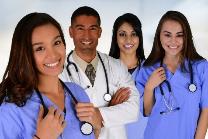 [Speaker Notes: Once again, the summary will include a recapitulation of stay which contains, at least:
a. the resident’s diagnoses and conditions,
b. the course of their illness and 
c. treatment or therapy in the facility, 
d. pertinent lab and other diagnostic test results and 
e. documented consultations.

. When the resident nears their discharge goals, the interdisciplinary team will gather the information needed for post-discharge care and complete a discharge summary. Each member of the interdisciplinary team involved in the resident’s care will contribute to the summary. (Insert facility specific process) The summary will include, but is not limited to, the following components:
Reason for the transfer or discharge
Document the reason for transfer or discharge and disposition location
If the entity to which the resident is being discharged is another skilled nursing facility, evaluate the extent to which the discharge summary and the resident’s physician verify the discharge
Recapitulation of stay which that includes, but is not limited to, the following: 
The resident’s diagnoses and conditions
The course of their illness and treatment in the facility
Identify follow-up care and post-discharge medical and non-medical services as identified in the Discharge Plan 
Pertinent lab
Other diagnostic test and results 
Documented consultations
Physician verification for discharge and/or transfer
If a return to the community, identify if the resident trigged the CAA for return to community referral
Other pertinent information for continuing care, which includes:
(Insert facility specific information listed here based upon facility Discharge Summary tool)]
Procedure
Discharge Summary
Document the reason for transfer or discharge and disposition location
If the entity to which the resident is being discharged is another skilled nursing facility, evaluate the extent to which the discharge summary and the resident’s physician verify the discharge
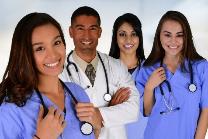 [Speaker Notes: Once again, the summary will include a recapitulation of stay which contains, at least:
a. the resident’s diagnoses and conditions,
b. the course of their illness and 
c. treatment or therapy in the facility, 
d. pertinent lab and other diagnostic test results and 
e. documented consultations.

. When the resident nears their discharge goals, the interdisciplinary team will gather the information needed for post-discharge care and complete a discharge summary. Each member of the interdisciplinary team involved in the resident’s care will contribute to the summary. (Insert facility specific process) The summary will include, but is not limited to, the following components:
Reason for the transfer or discharge
Document the reason for transfer or discharge and disposition location
If the entity to which the resident is being discharged is another skilled nursing facility, evaluate the extent to which the discharge summary and the resident’s physician verify the discharge
Recapitulation of stay which that includes, but is not limited to, the following: 
The resident’s diagnoses and conditions
The course of their illness and treatment in the facility
Identify follow-up care and post-discharge medical and non-medical services as identified in the Discharge Plan 
Pertinent lab
Other diagnostic test and results 
Documented consultations
Physician verification for discharge and/or transfer
If a return to the community, identify if the resident trigged the CAA for return to community referral
Other pertinent information for continuing care, which includes:
(Insert facility specific information listed here based upon facility Discharge Summary tool)]
Procedure
Discharge Summary
Recapitulation of stay which that includes, but is not limited to, the following: 
The resident’s diagnoses and conditions
The course of their illness and treatment in the facility
Identify follow-up care and post-discharge medical and non-medical services as identified in the Discharge Plan 
Pertinent lab
Other diagnostic test and results 
Documented consultations
Physician verification for discharge and/or transfer
If a return to the community, identify if the resident trigged the CAA for return to community referral
Other pertinent information for continuing care, which includes:
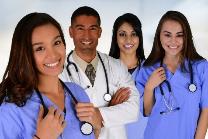 [Speaker Notes: Once again, the summary will include a recapitulation of stay which contains, at least:
a. the resident’s diagnoses and conditions,
b. the course of their illness and 
c. treatment or therapy in the facility, 
d. pertinent lab and other diagnostic test results and 
e. documented consultations.

. When the resident nears their discharge goals, the interdisciplinary team will gather the information needed for post-discharge care and complete a discharge summary. Each member of the interdisciplinary team involved in the resident’s care will contribute to the summary. (Insert facility specific process) The summary will include, but is not limited to, the following components:
Reason for the transfer or discharge
Document the reason for transfer or discharge and disposition location
If the entity to which the resident is being discharged is another skilled nursing facility, evaluate the extent to which the discharge summary and the resident’s physician verify the discharge
Recapitulation of stay which that includes, but is not limited to, the following: 
The resident’s diagnoses and conditions
The course of their illness and treatment in the facility
Identify follow-up care and post-discharge medical and non-medical services as identified in the Discharge Plan 
Pertinent lab
Other diagnostic test and results 
Documented consultations
Physician verification for discharge and/or transfer
If a return to the community, identify if the resident trigged the CAA for return to community referral
Other pertinent information for continuing care, which includes:
(Insert facility specific information listed here based upon facility Discharge Summary tool)]
Procedure
3.  Medication reconciliation will be completed comparing pre-discharge and post-discharge medications, including over the counter and prescribed medications.
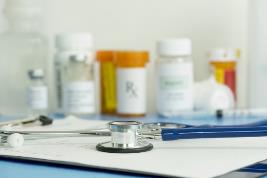 [Speaker Notes: Notify the attending provider for clarification of medication orders if there are discrepancies identified in the reconciliation, prior to releasing post-discharge medication information.
Medication reconciliation will be completed comparing pre-discharge and post-discharge medications, including over the counter and prescribed medications. 
Provide listing of medications per order, correlating diagnosis and education as indicated
Notify the attending provider for clarification of medication orders if there are discrepancies identified in the reconciliation, prior to releasing post-discharge medication information.]
Procedure
(Include steps to instruct staff how to use the facility’s electronic health record software as part of the discharge summary)
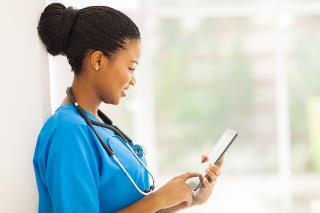 Procedure
5. The final discharge summary will be completed and ready to release to post-discharge care providers and the resident before the day of discharge. Share the discharge summary with the community physician who will be caring for the resident after discharge as well as agencies and other providers as needed.
[Speaker Notes: a. The resident will consent to release of the final discharge summary to post-discharge care givers.
b. Document the resident’s consent in the medical record
c. Record the documents released to post-discharge care providers and the date of release.]
Procedure
5. Retain the discharge summary in the resident’s medical record.
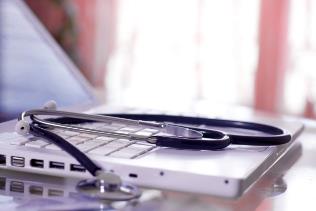 Facility Response
Understand
Inform 
Limitations
Monitor
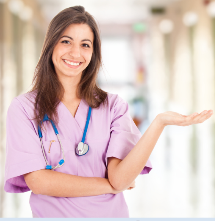 [Speaker Notes: Our response to these updated regulations includes:

Understand – All facility staff will need to have a good understanding of what items need to be included in the discharge summary, how to utilize the information to communicate to caregivers when resident is discharged and requirements for documentation in the resident medical record. 
Inform – Nursing and Social Services will collaborate together to ensure that adequate care information, a recapitulation of resident stay, medication reconciliation and care directions are documented in the summary and communicated with consent of the resident
Limitations and Concerns – Limitations and concerns include potential lack of discharge planning beginning at admission, comprehensive assessment information not considered in the discharge plan of care and preparation and medication reconciliation not completed at times during transitions of care
Monitor – we will monitor our policy via our QAPI program as applicable]
Conclusion
Facilities are required to follow the regulatory requirements for Discharge Summary
The items required to be included in the Discharge Summary are outlined in the regulations
A complete and comprehensive discharge summary is part of a quality transition of care for success
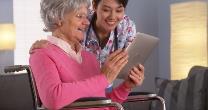 [Speaker Notes: The summary will include a recapitulation of stay which contains, at least:
a. the resident’s diagnoses and conditions,
b. the course of their illness and 
c. treatment or therapy in the facility, 
d. pertinent lab and other diagnostic test results and 
e. documented consultations.]
Questions?
REFERENCES
References 
 
Medicare and Medicaid Programs; Reform of Requirements for Long-Term Care Facilities 10/04/16: 
https://www.federalregister.gov/documents/2016/10/04/2016-23503/medicare-and-medicaid-programs-reform-of-requirements-for-long-term-care-facilities  
 
State Operations Manual Appendix PP – Guidance to Surveyors for Long-Term Care Facilities, 06/10/16: 
https://www.cms.gov/Regulations-and-Guidance/Guidance/Manuals/downloads/som107ap_pp_guidelines_ltcf.pdf  
 
CMS Memo Ref:  S&C 17-07-NH:  Advance Copy – Revisions to State Operations Manual (SOM), Appendix PP- Revised Regulations and Tags, 11/09/16:   
https://www.cms.gov/Medicare/Provider-Enrollment-and-Certification/SurveyCertificationGenInfo/Downloads/Survey-and-Cert-Letter-17-07.pdf
Thank you for participating in this education session!